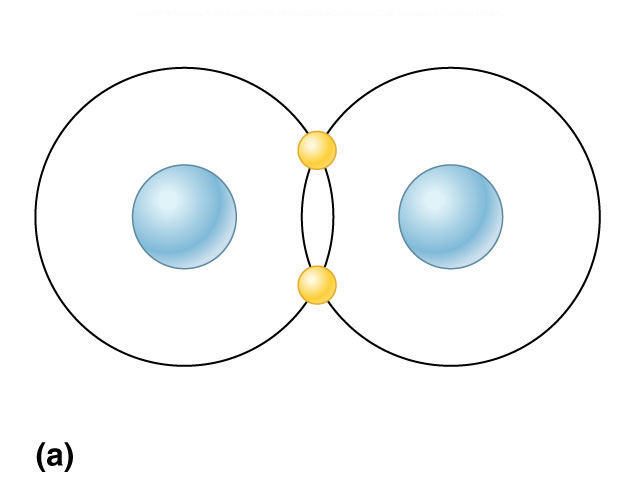 –
–
H2 (hydrogen gas)
Hydrogen bond
Bonds in Biology
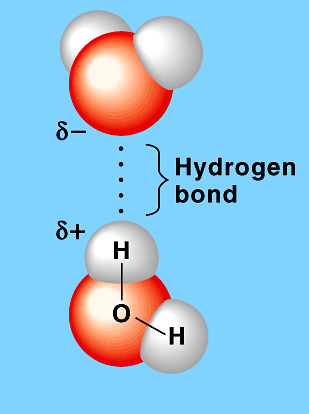 H2O
Weak bonds
hydrogen bonds
attraction between + and –
hydrophobic & hydrophilic interactions
interactions with H2O
van derWaals forces
ionic
Strong bonds
covalent bonds
sharing electrons
H2O
Covalent bond
Chemistry of Life
Properties of Water
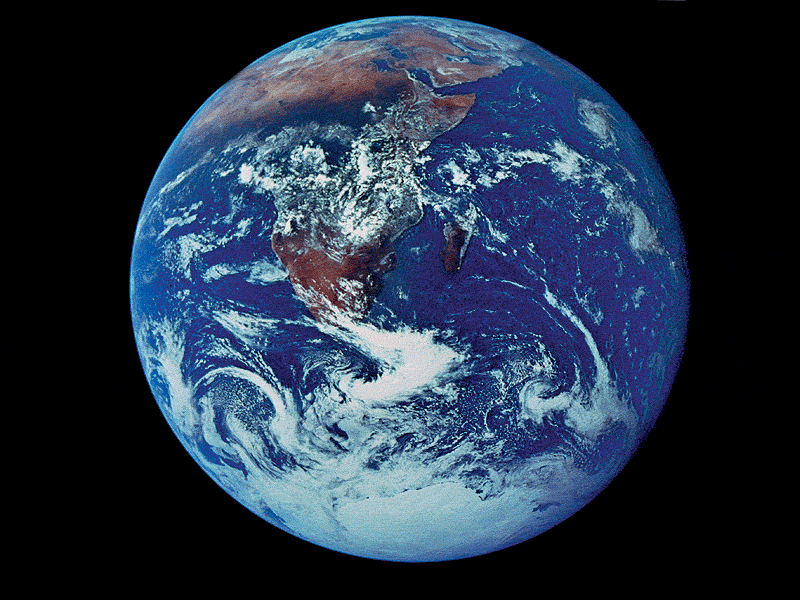 More about Water
Why are we studying water?
All life occurs in water
inside & outside the cell
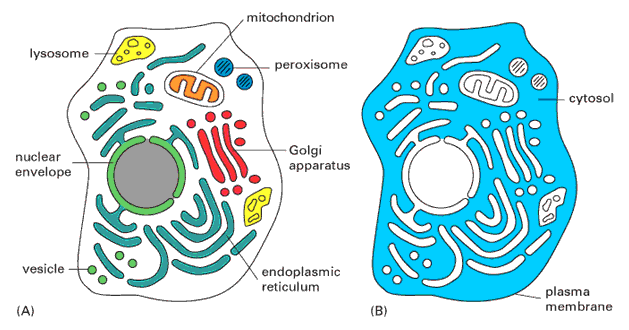 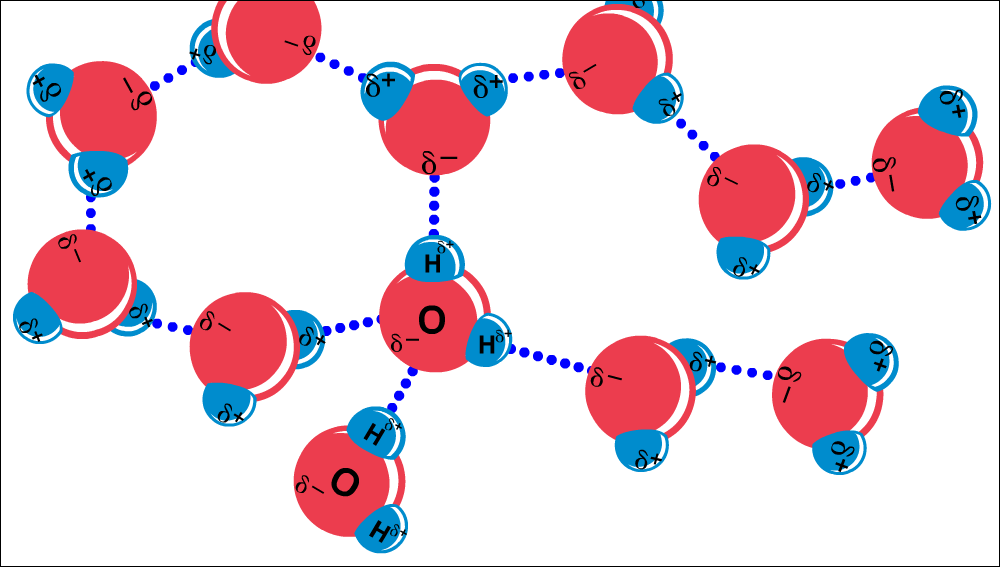 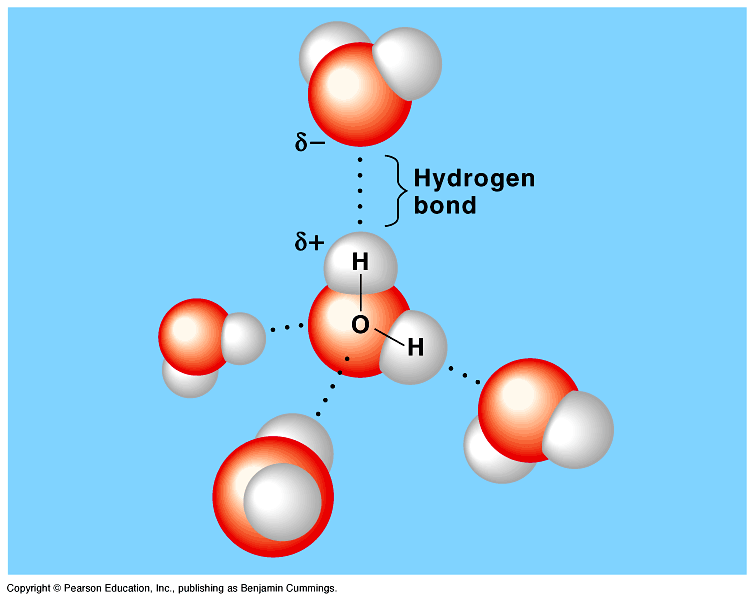 Chemistry of water
H2O molecules form H-bonds with each other
+H attracted to –O
creates a sticky molecule
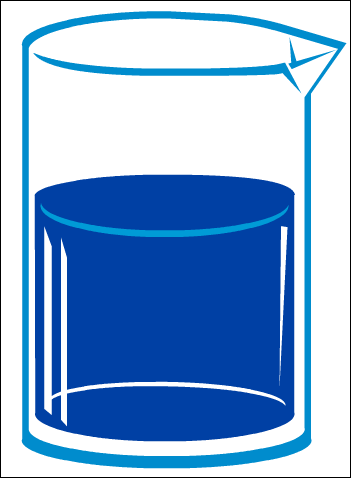 [Speaker Notes: APBio/TOPICS/Biochemistry/Movies AP/hydrogenbonds-Thinkwell.swf]
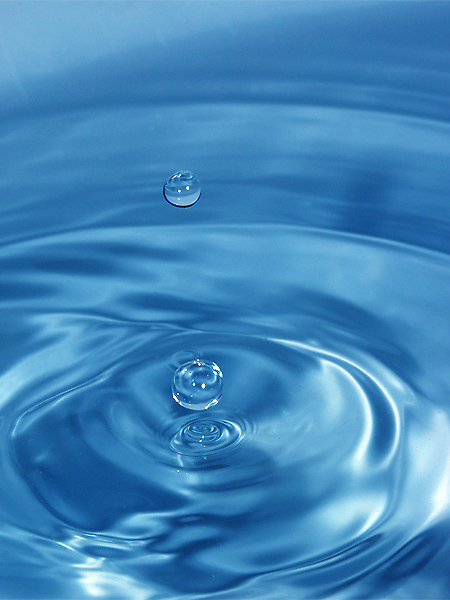 Elixir of Life
Special properties of water
1.	cohesion & adhesion
surface tension, capillary action
2.	good solvent
many molecules dissolve in H2O
hydrophilic vs. hydrophobic
3.	lower density as a solid
ice floats!
4.	high specific heat
water stores heat
5.	high heat of vaporization
heats & cools slowly
Ice! I could use more ice!
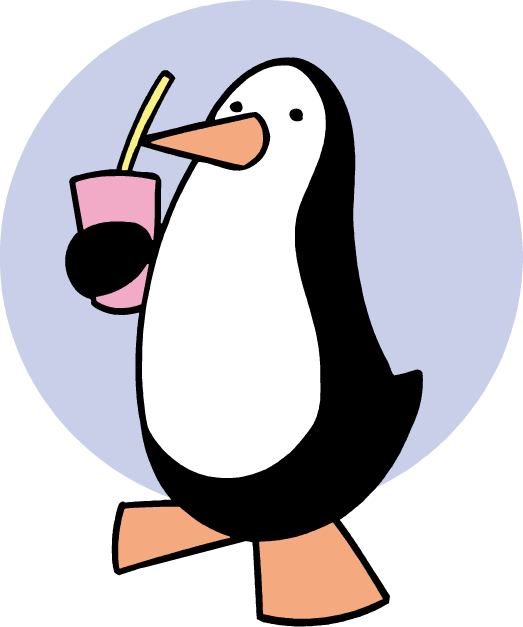 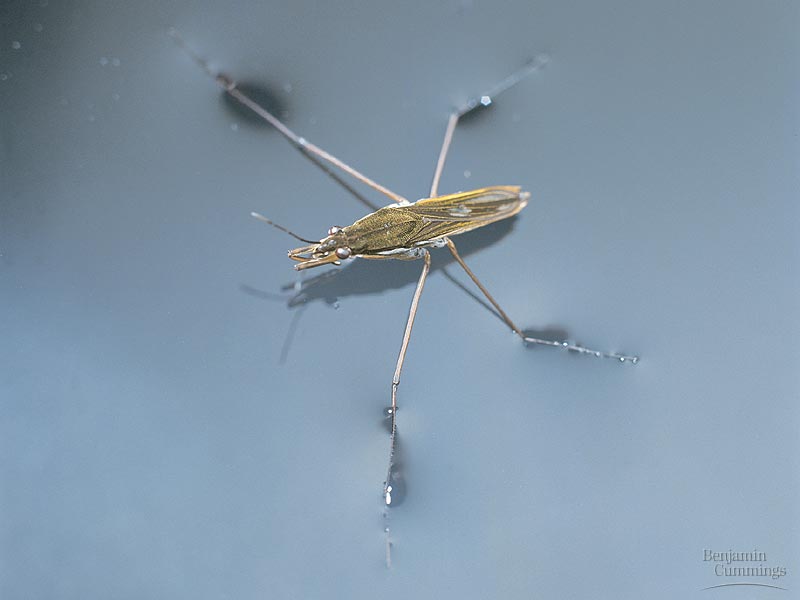 1. Cohesion & Adhesion
Cohesion
H bonding between H2O molecules
water is “sticky”
surface tension
drinking straw
Adhesion
H bonding between H2O & other substances
capillary action
meniscus
water climbs uppaper towel or cloth
Try that  with flour…or sugar…
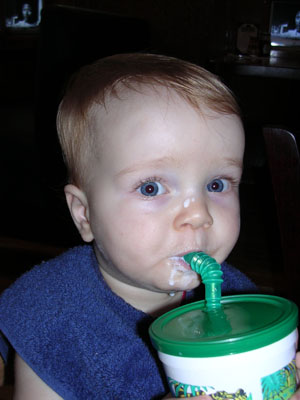 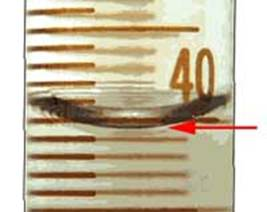 [Speaker Notes: Cohesion
H bonding between H2O molecules
water is “sticky”
surface tension
capillary action
drinking straw
Adhesion
H bonding between H2O & other substances
capillary action
meniscus
water climbs up paper towel or cloth]
How does H2O get to top of trees?
Transpiration is built on cohesion & adhesion
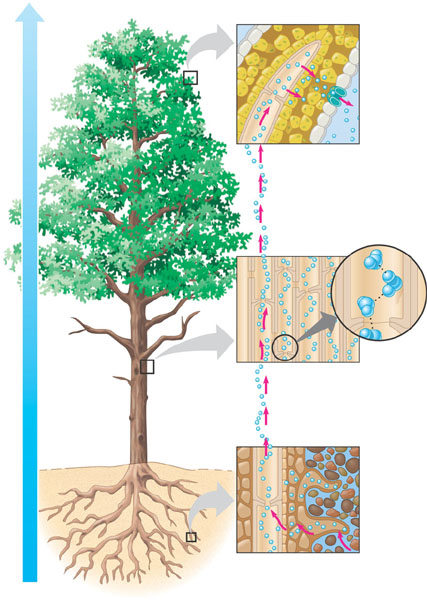 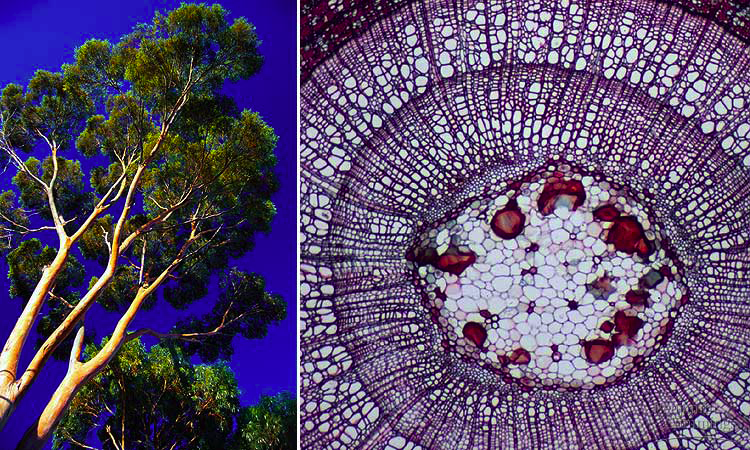 [Speaker Notes: APBio/TOPICS/04Biochemistry/MoviesAP/03_03WaterTransport_A.swf]
2. Water is the solvent of life
Polarity makes H2O a good solvent
polar H2O molecules surround + & – ions
solvents dissolve solutes creating solutions
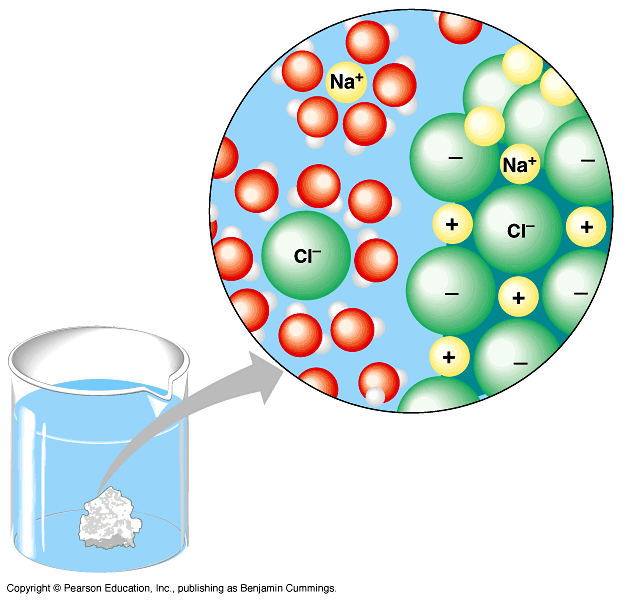 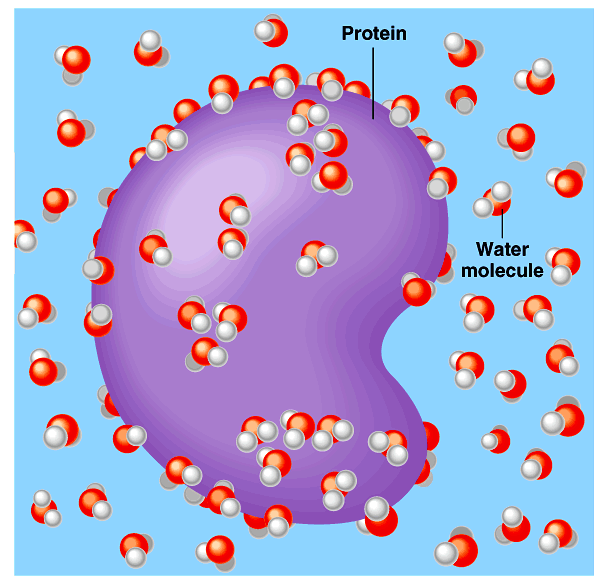 [Speaker Notes: 2. Water is a good solvent = the solvent of life 
Polarity makes H2O a good solvent
polar H2O molecules surround + & – ions
solvents dissolve solutes creating solutions

What dissolves in water easily?
polar or non-polar molecules?
How about oxygen -- does that dissolve in H2O?]
What dissolves in water?
Hydrophilic
substances have attraction to H2O
polar or non-polar?
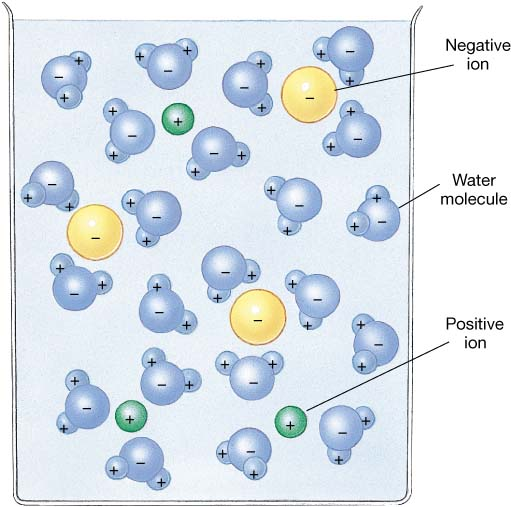 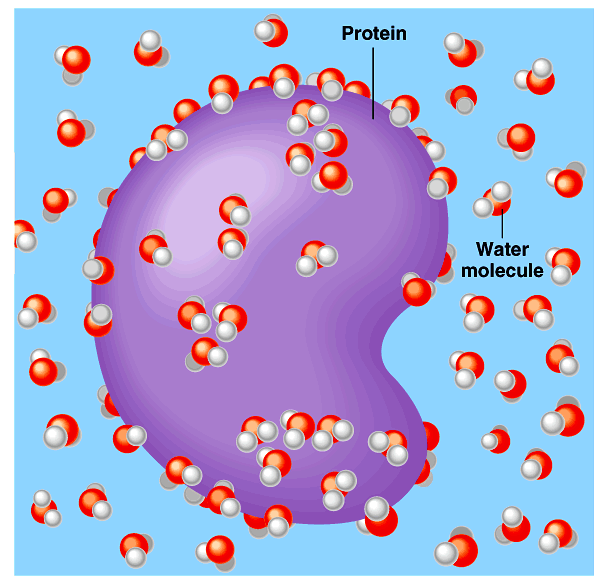 [Speaker Notes: Hydrophilic
substances have attraction to H2O]
What doesn’t dissolve in water?
Hydrophobic 
substances that don’t have an attraction to H2O
polar or non-polar?
Oh, lookhydrocarbons!
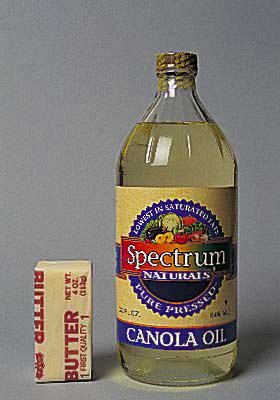 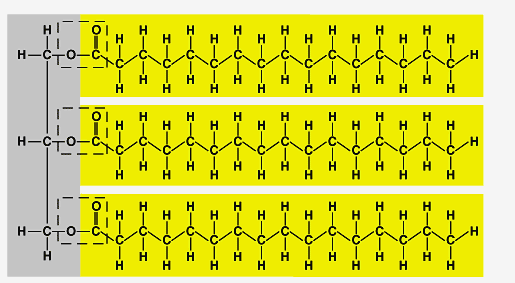 fat (triglycerol)
[Speaker Notes: Hydrophobic 
substances that don’t have an attraction to H2O]
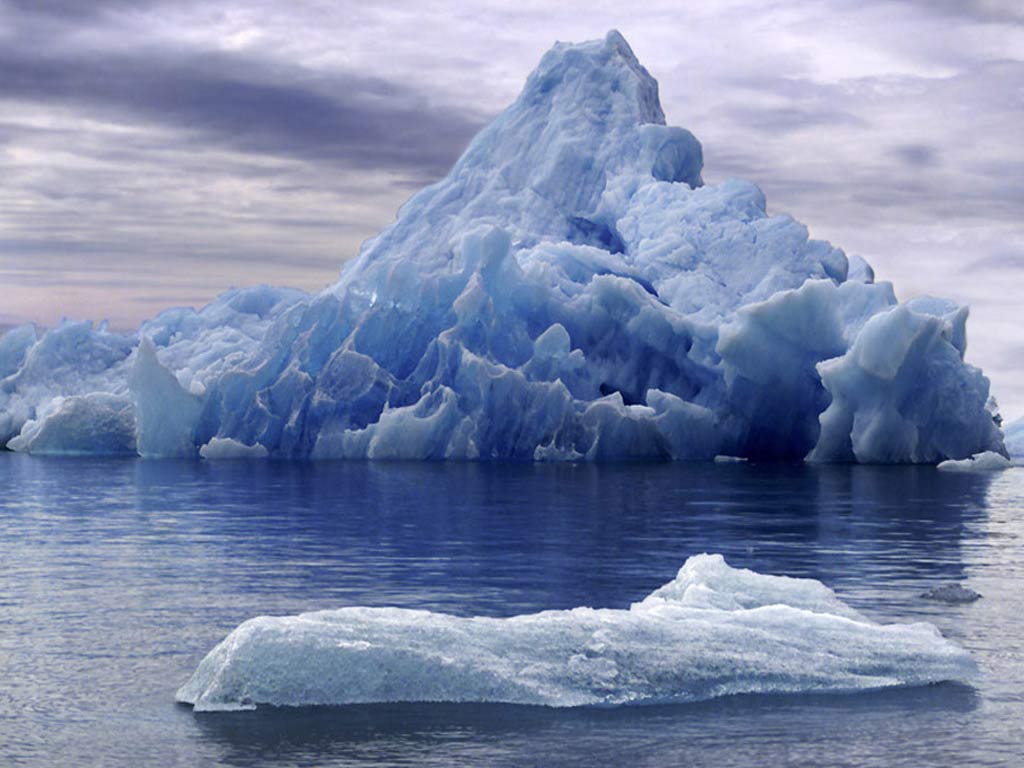 3. The special case of ice
Most (all?) substances are more dense when they are solid, but
	not water…
Ice floats!
H bonds form a crystal
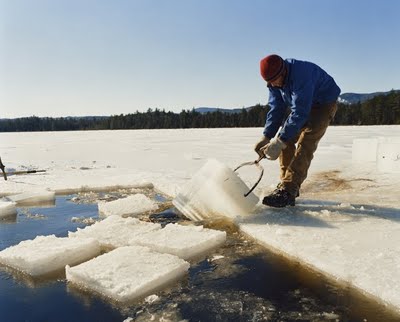 Ice! I could use more ice!
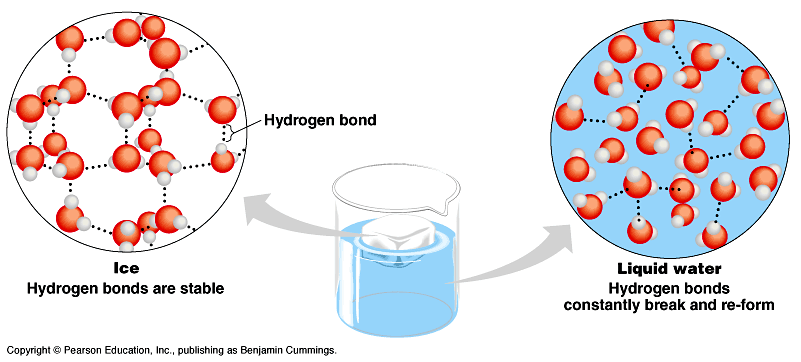 And this hasmade all the difference!
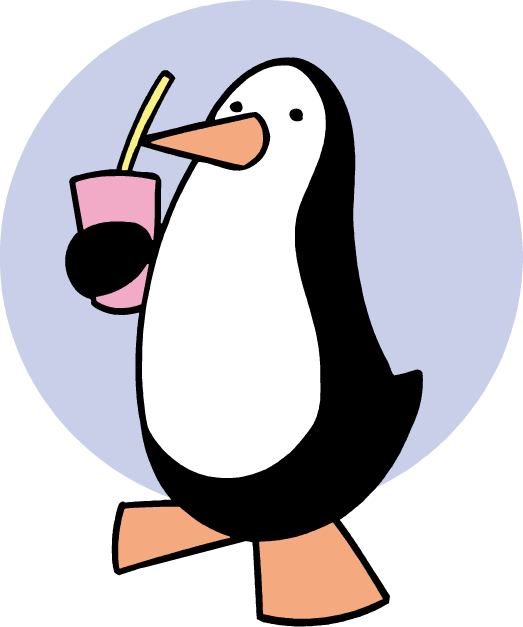 [Speaker Notes: Most (all?) substances are more dense when they are solid, but not water…
Lower density as a solid = Ice floats!
H bonds form a crystal]
Why is “ice floats” important?
Oceans & lakes don’t freeze solid
surface ice insulates water below
allowing life to survive the winter
if ice sank…
ponds, lakes & even oceans would freeze solid
in summer, only upper few inches would thaw
seasonal turnover of lakes
sinking cold H2O cycles nutrients in autumn
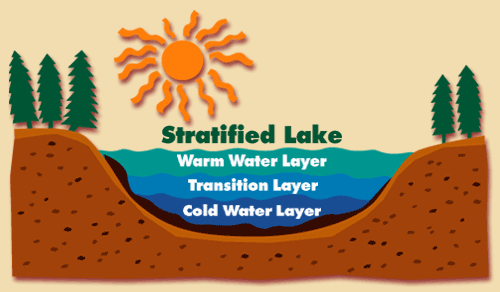 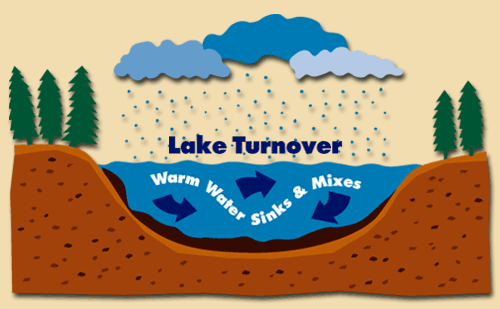 [Speaker Notes: Oceans & lakes don’t freeze solid
surface ice insulates water below
allowing life to survive the winter
if ice sank…
ponds, lakes & even oceans would freeze solid
in summer, only upper few inches would thaw
seasonal turnover of lakes
sinking cold H2O cycles nutrients in autumn]
4. Specific heat
H2O resists changes in temperature
high specific heat 
takes a lot to heat it up
takes a lot to cool it down
H2O moderates temperatures on Earth
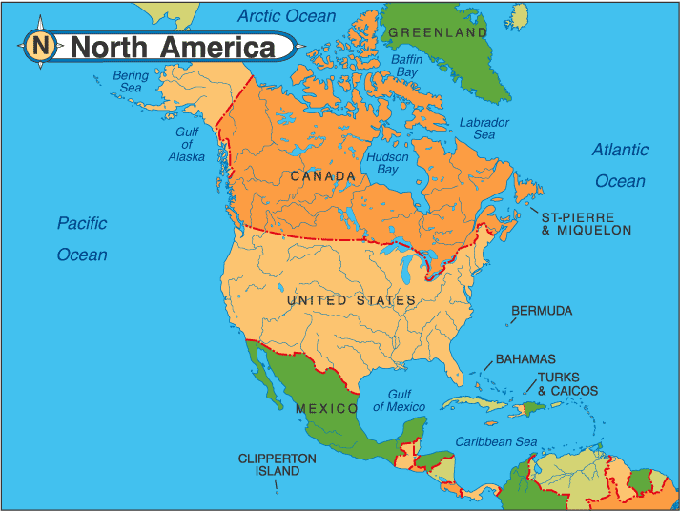 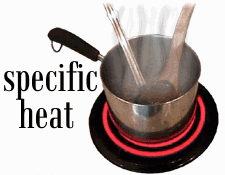 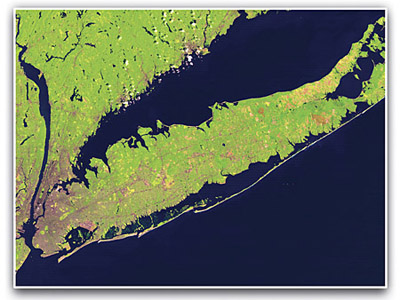 Specific heat& climate
[Speaker Notes: Specific heat
H2O resists changes in temperature
high specific heat = heats & cools slowly
takes a lot to heat it up
takes a lot to cool it down
H2O moderates temperatures on Earth]
Evaporative cooling
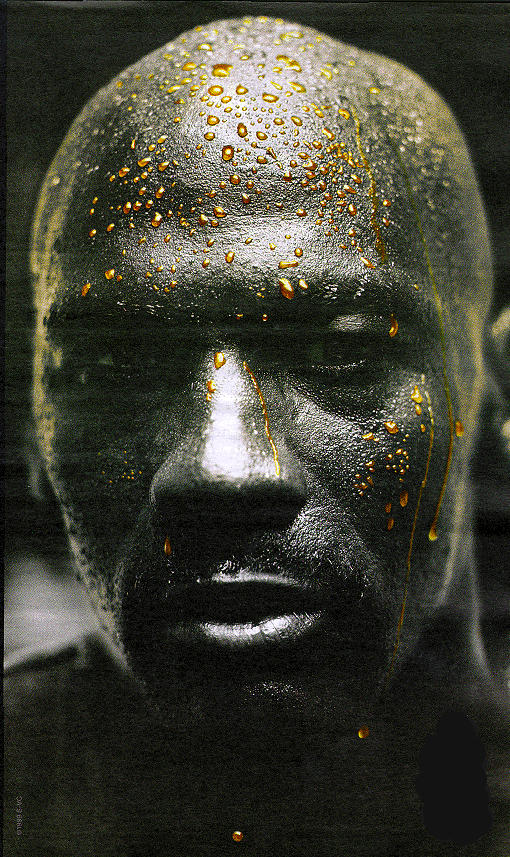 5. Heat of vaporization
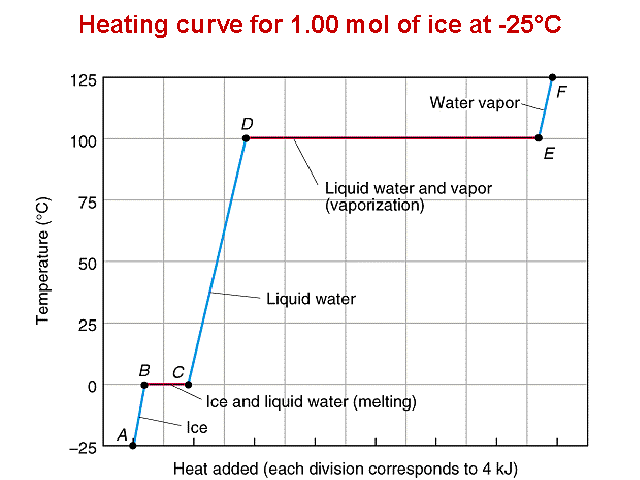 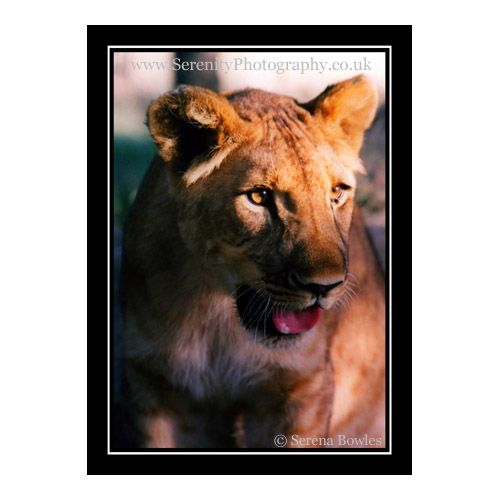 Organisms rely on heat of vaporization to remove body heat
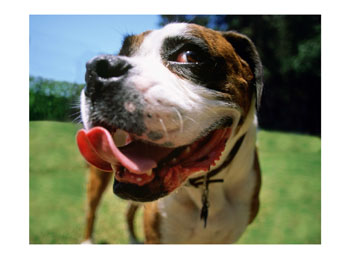 Ionization of water & pH
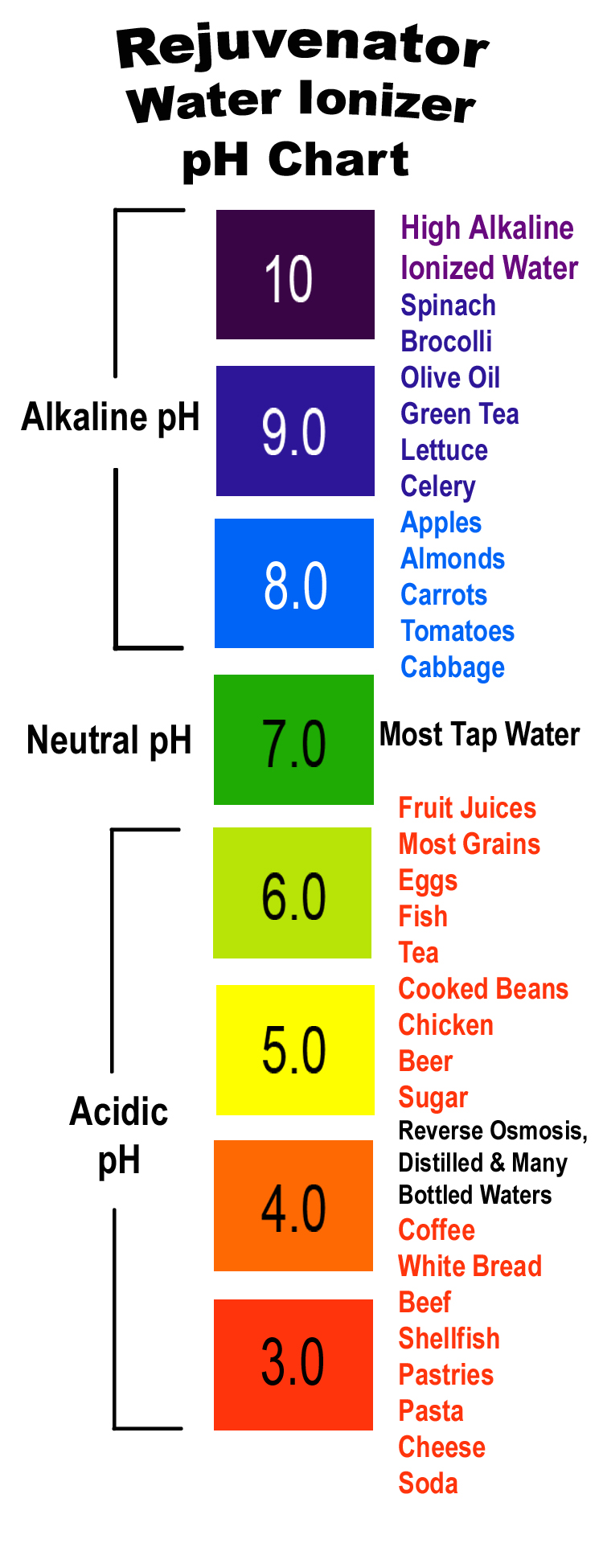 Water ionizes
H+ splits off from H2O, leaving OH–
if [H+] = [-OH], water is neutral
if [H+] > [-OH], water is acidic
if [H+] < [-OH], water is basic
pH scale
how acid or basic solution is
1  7  14
H2O  H+ + OH–
[Speaker Notes: Water ionizes
H+ splits off from H2O, leaving OH–
H2O  H+ + OH– 
if [H+] = [-OH], water is neutral
if [H+] > [-OH], water is acidic
if [H+] < [-OH], water is basic
pH scale
how acid or basic solution is
1  7  14]
H+ Ion
Concentration
Examples of Solutions
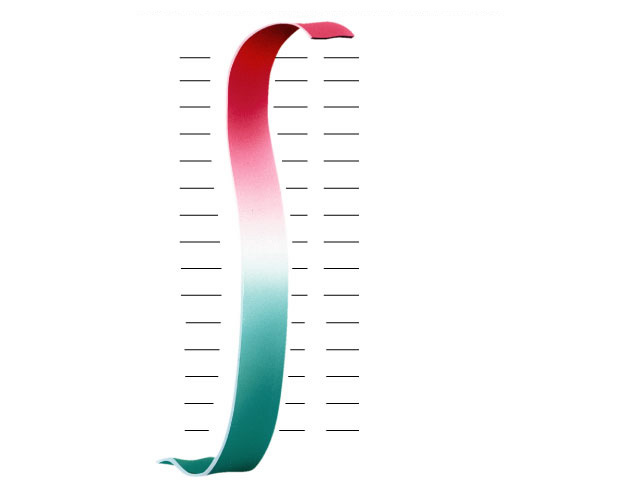 pH
100
0
Hydrochloric acid
10–1
1
10–2
2
Stomach acid, Lemon juice
Vinegar, cola, beer
10–3
3
Tomatoes
10–4
4
10–5
5
Black coffee, Rainwater
10–6
6
Urine, Saliva
7
Pure water, Blood
10–7
Seawater
8
10–8
Baking soda
10–9
9
Great Salt Lake
10–10
10
10–11
Household ammonia
11
10–12
12
Household bleach
10–13
13
Oven cleaner
10–14
14
Sodium hydroxide
pH Scale
tenfold changein H+ ions

pH1  pH2
10-1  10-2
10 times less H+

pH8  pH7
10-8  10-7
10 times more H+

pH10  pH8
10-10  10-8
100 times more H+
[Speaker Notes: In pure water only 1 water molecule in every 554 million is dissociated

tenfold change in H+ ions

pH1  pH2
10-1  10-2
10 times less H+

pH8  pH7
10-8  10-7
10 times more H+

pH10  pH8
10-10  10-8
100 times more H+]
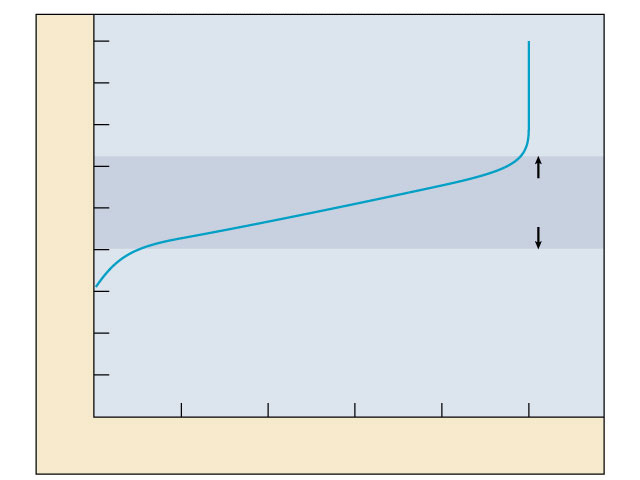 9
8
7
6
Buffering
range
5
pH
4
3
2
1
0
0
1
2
3
4
5
Amount of base added
Buffers & cellular regulation
pH of  cells must be kept ~7
pH affects shape of molecules
shape of molecules affect function
therefore pH affects cellular function
Control pH by buffers
reservoir of H+
donate H+ when [H+] falls
absorb H+ when [H+] rises
[Speaker Notes: Exercise = acidic in muscles
CO2 = carbonic acid
lactic acid
body uses buffers to counter act this]
He’s gonnaearn a Darwin Award!
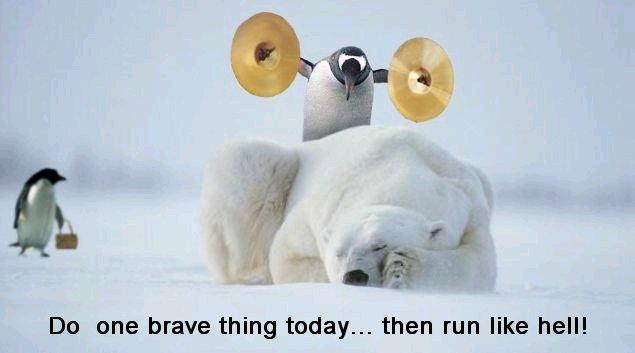 AnyQuestions?
Do one brave thing today…then run like hell!